Weekly meeting
Qi Li 
IHEP,Beijing
October 1, 2014
1
result after training
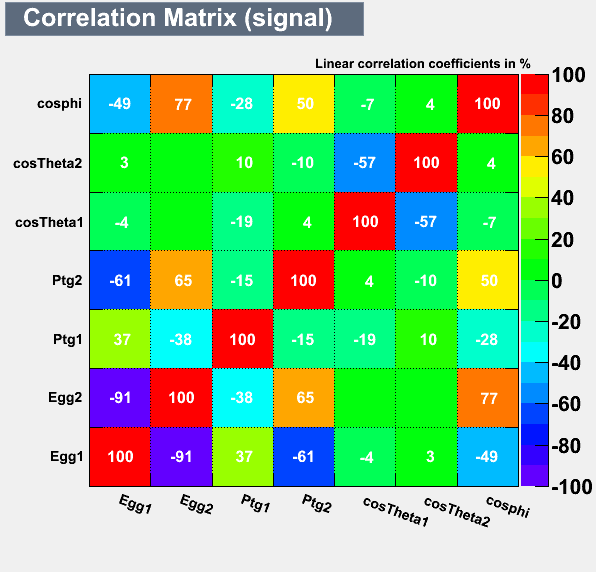 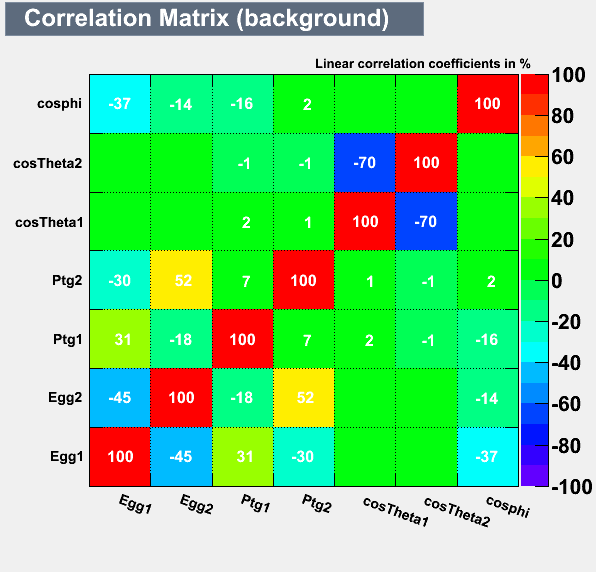 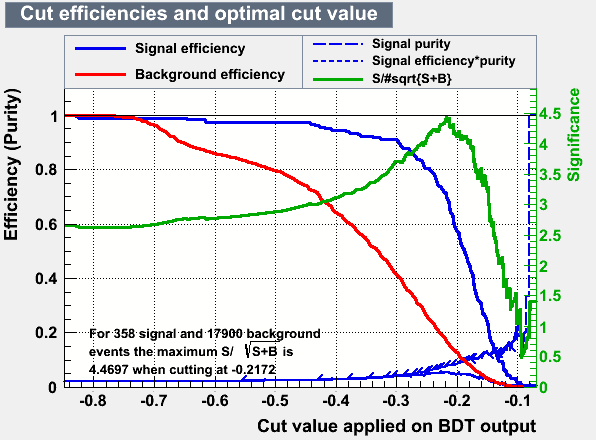 2
TMVA-BDT selection with BDT>=0.15
3
The cross section in this two samples
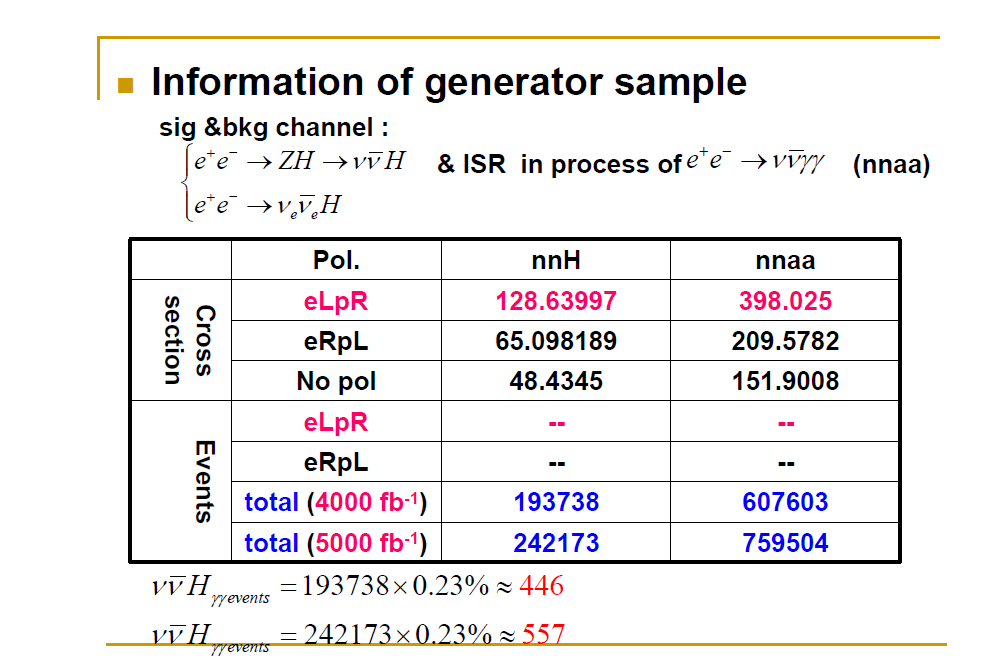 eLpR  electron Left positron Right .in the similar way, eRpL is …and the no pol
4
The result after the BDT selection
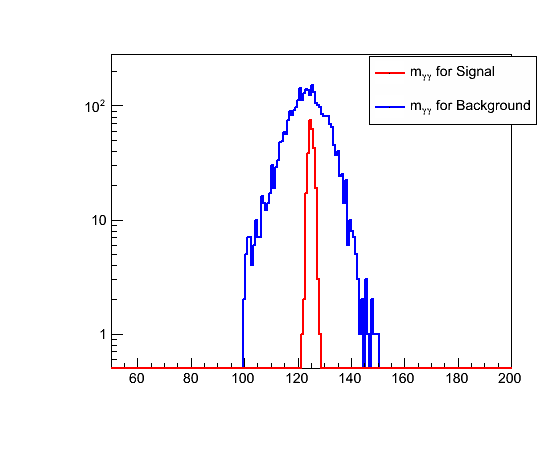 5
TMVA
6